10 Story Building Consolidation Settlement
San Francisco vs. Boston 
By: Ashley Woodward
Background
What is consolidation? 
Ground settlement due to the dissipation of excess pore pressures in soil
Common in clay materials due low hydraulic conductivity 

Motivation 
Consolidation is an integral part of  building design and if not done properly can lead to structure failure
Example: Millennium tower leaning (100+ million-dollar mistake)
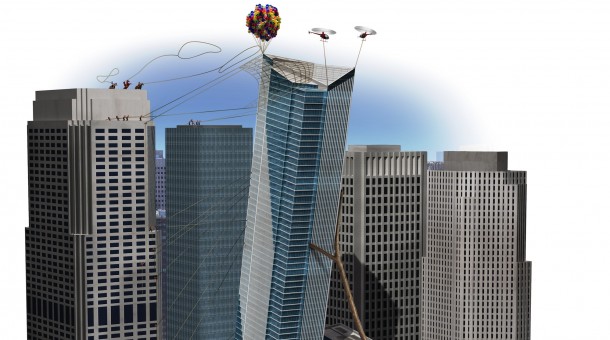 Key Concepts
Clay has a memory of its stress history 
	Normally Consolidated vs Over consolidated




 Taylor Expansion and Finite Difference Method



Where U is % excess pore pressure; therefore, % consolidation =  1 – U
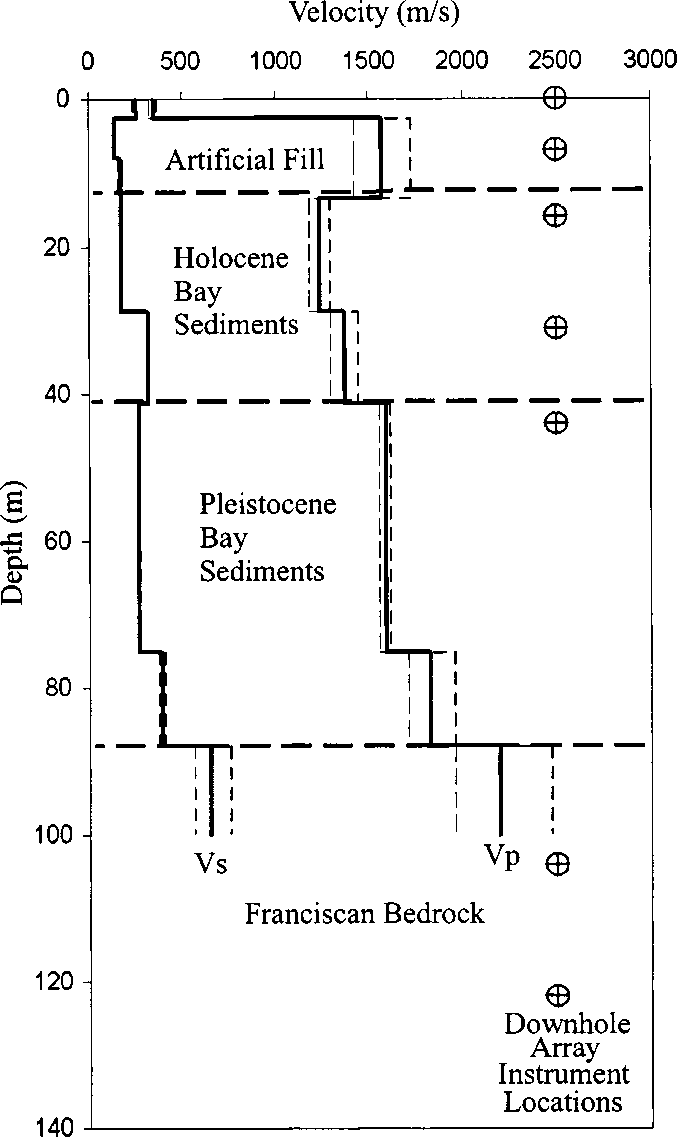 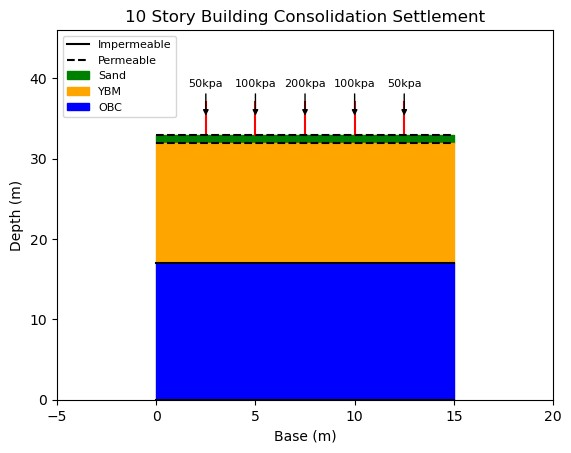 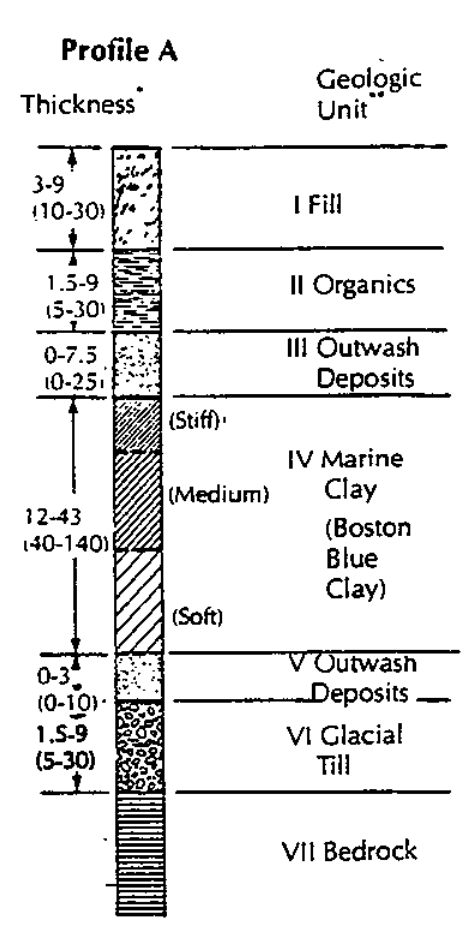 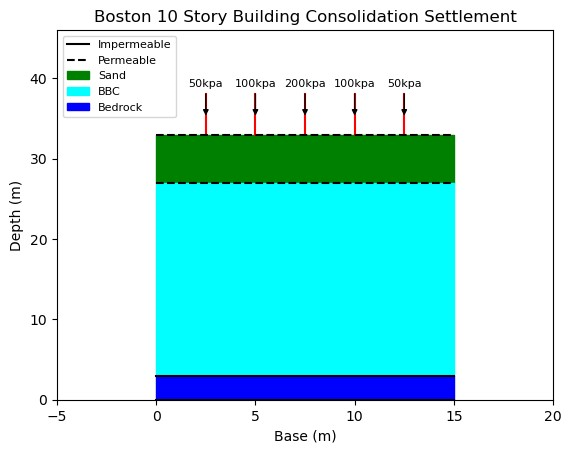 The Model
Boston Blue Clay Information 
https://faculty.uml.edu/spaikowsky/Teaching/14.533/documents/Connors_Bkgnd_EngPropofBBC.pdf

https://caenlucier.com/blog-press/2016/10/27/the-big-sink